The Big6
T = Task Definition
I = Information Seeking Strategies
L = Location and Acess
U = Utilization
S = Synthesis
E = Evaluation
This work is licensed under a Creative Commons Attribution 4.0 International License.
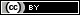 [Speaker Notes: The Big6.  As already noted, we have six steps in the Big6.  Task Definition, Information Seeking Strategies, Location and Access, Utilization, Synthesis, and Evaluation.  This week we will focus on the first step, Task Definition.]
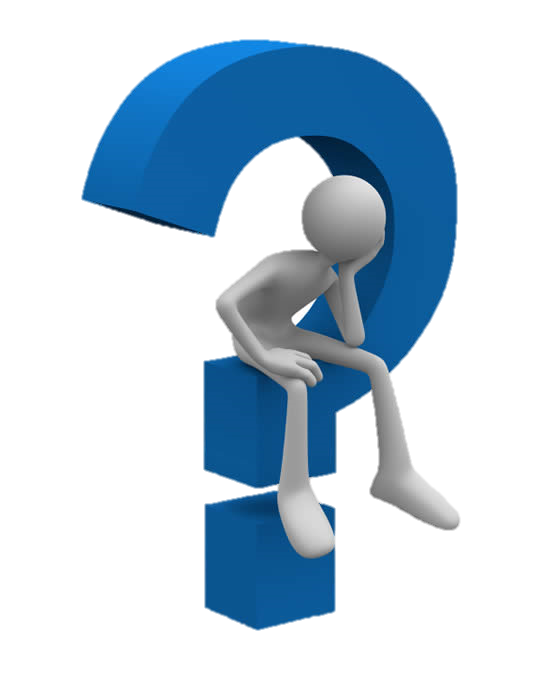 What is “task definition”?
Your first step in any research project.
What is the task?
What is required to successfully complete the task?
[Speaker Notes: What is “task definition”?  It is your first step in any research project according to the research process model we will be using in this course.   Whenever you are assigned a research-based task, you should ask yourself two basic questions:  the first one is “what is the task?”  The second question to ask is “what is required to successfully complete the task?”]
“What is the task?”
What do you need to produce? 
Could be a paper, a video, plans, artwork, etc
Am I working alone or with others?
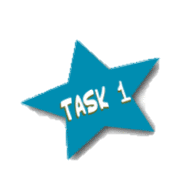 [Speaker Notes: “What is the task?”  You need to be able to determine what the task is.  Are you being required to build something, to generate a report, to analyze a situation, or supply a presentation?  Or in other words, you are asking, what it is you are being asked to produce.  It’s very helpful to know if you are expected to create a short video versus architectural blue-prints, as an example.  So, you need to make sure whatever it is that is expected from you is clearly understood by you.  You should make sure it is clear if you are expected to work alone or with others – and if you are working others what are the parameters for that.  Once you understand what it is you are expected to do, you can then move on to the next big question.]
“What is required to successfully complete the task?”
What are the requirements, if any?
Do I have a timeline / a due-date?
Do I need special equipment or tools?
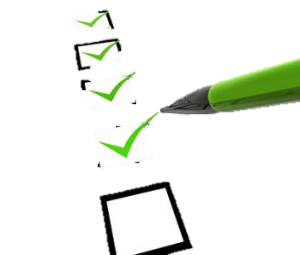 [Speaker Notes: The second part of “task definition” is to ask what will make this product successful?  You will want to outline everything that is required to complete the project.  You need to identify what the requirements are – if it’s a research paper, how long should it be?  How many resources do you need to find?  And what kinds of resources are you allowed to use?  Is there a timeline you have to follow, or a due-date when the task needs to be done by?  And does this task require any specific tools or equipment that you need access to.  As an example,  if you’re working on photography project, do you need access to a specific type of camera?  Or can you find existing photos?  These types of questions and clarifications should be done before you begin any research task.]
Digging a little deeper
What do you need to know about your topic?
Brainstorming
Setting up a research question, hypothesis, theme.
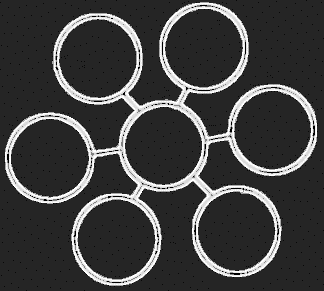 [Speaker Notes: After your preliminary thoughts are captured, it is time to dig just a little deeper into the task itself.  “What do you need to know about your topic?”  is something you need to identify and ask yourself.  This is when you can begin to brainstorm thoughts about the topic you are researching.  When you brainstorm, you will want to think about what is related to your topic.  These could be synonyms, people involved, places and locations, events, and values or beliefs attached to the topic.  You can also brainstorm with questions, such as how, why, when, what, where, and who?  From there, you may be ready to set up a research question, a hypothesis, or a theme to begin working within the 2nd step – Information Seeking Strategies, which we will discuss more about next week.]
End of this presentation.
IMAGE SOURCES:

All images used were tagged with Creative Commons licenses and came from the following websites:

http://www.3spoken.co.uk 
http://earlyforeignllearning.wikispaces.com 
http://mentesliberadas.com.ar 
http://msjones6-ela.wikispaces.com
[Speaker Notes: That concludes this presentation.]